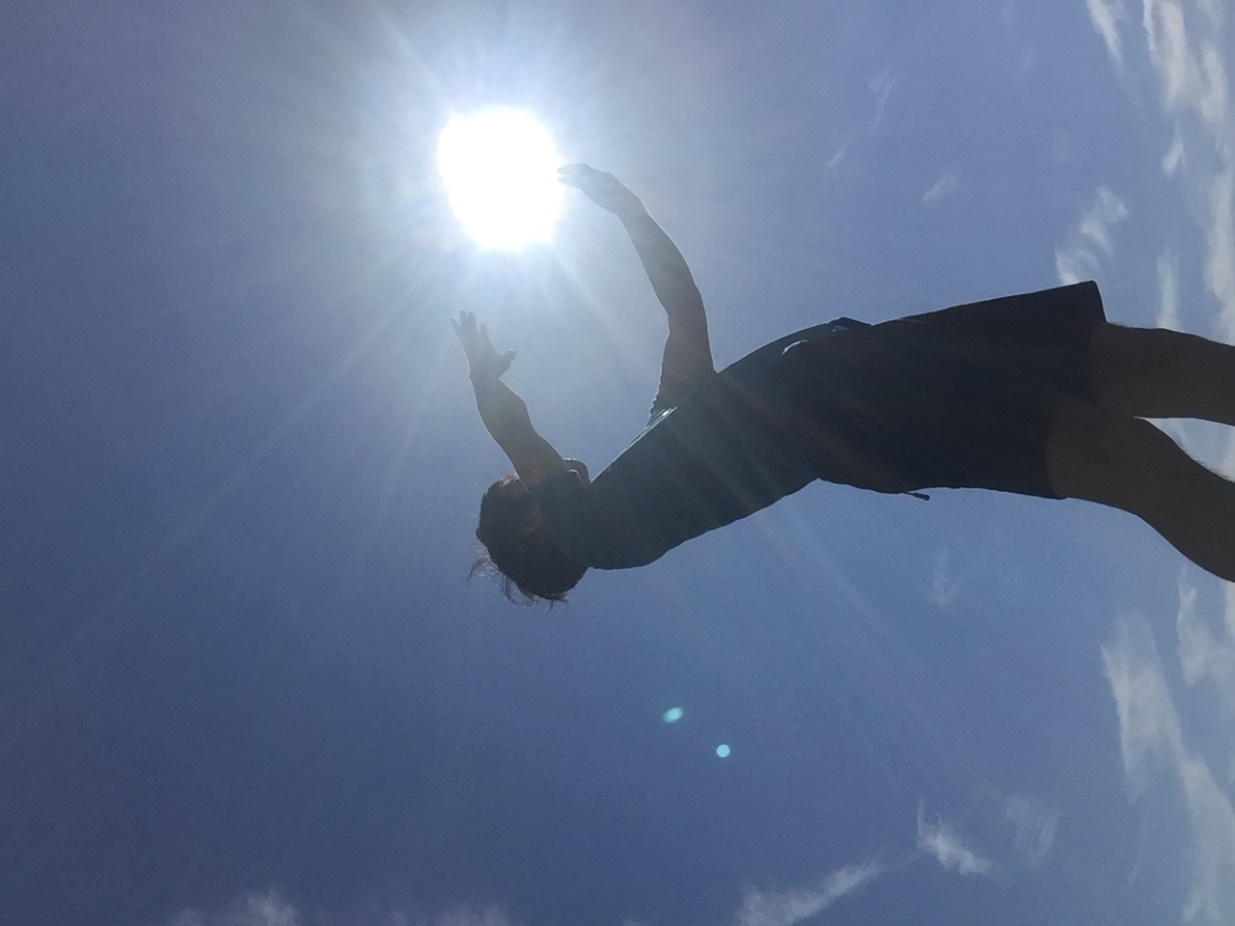 Lake Side Yoga Night
Biwako Otsukan
レイクサイドヨガナイト　in　びわ湖大津館